J.Byrne 2013
Principles of Furniture 
and 
Joinery Design
Researching and presenting a report
1
J.Byrne 2013
researching online  Where to go
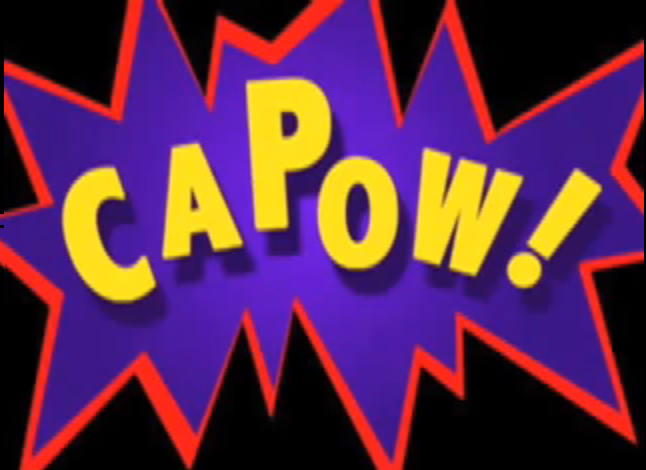 Currency
Authority
Purpose 
Objectivity
Writing style
Researching Online: 5 easy steps for college students
http://youtu.be/Ylp9nJpGak4
2
J.Byrne 2013
5 Things you should know about Teaching Internet Researching Skills
Google is said to be the search engine  people use most. Google search education  helps students get the most out of it.
Wading through the web can be very time consuming .
Using a checklist can help students new to Internet research. Tip sheet from NetSmartz about evaluating Internet sources.
3
J.Byrne 2013
5 Things you should know about Teaching Internet Researching Skills
Visual learners may need an alternative teaching strategy. This video explains web search strategies in plain English.
 Properly citing Internet sources can be tricky. This online citation machine makes it so simple.

References 
http://wwwnetsmartz.org
http://www.youtube.com/watch?v=Ylp9nJpGak4&feature=youtu.be
4